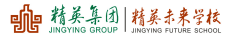 第十二章 分式和分式方程
12.3.2
分式的混合运算
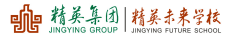 课程目标
类比数的混合运算探究出分式的混合运算法则。
明确分式混合运算的运算顺序,熟练地进行分式的混合运算。
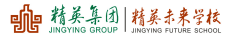 定向自学
活动一 复习异分母分式的加减法
合作研学&展示激学
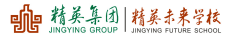 合作研学&展示激学
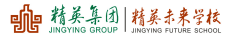 活动二 练一练
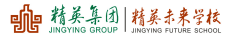 合作研学&展示激学
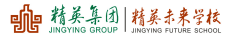 反馈固学
B
1.化简            的结果是	(　　)
A.a-2   B.a+2   C.      D.
解析:原式=                                            故选B.
C
2.对于任意整数n(n≠0),按下列程序计算输出答案为（   ）
                 n→平方→+n→÷n→-n→答案
A.n   B.n²  C.1   D.2n
解析:根据题意得(n2+n)÷n-n=n+1-n=1,则输出答案为1
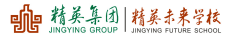 反馈固学
D
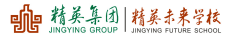 反馈固学
D
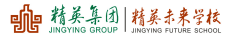 反馈固学
5.先化简，再求值：
   其中，a满足a－2=0．
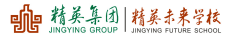 拔高拓展